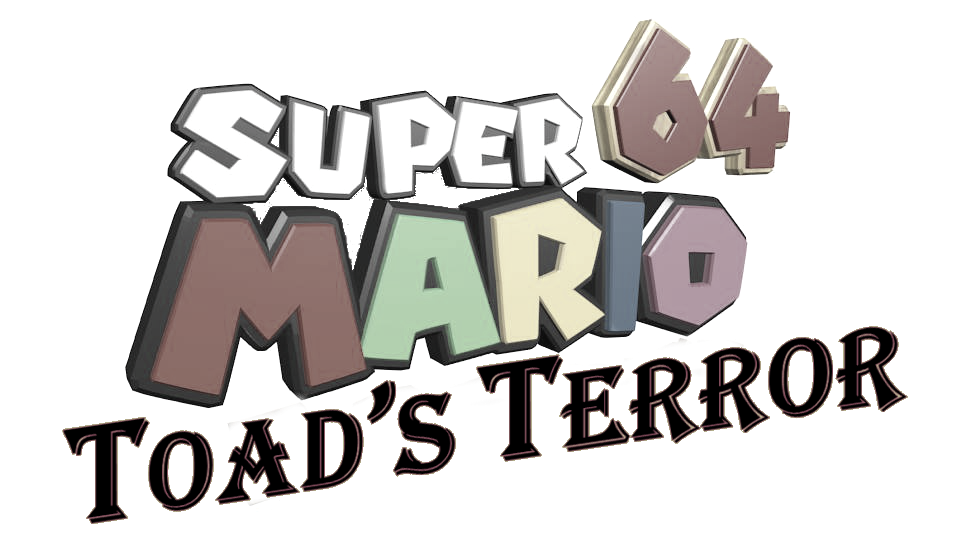 Overview of the Game
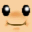 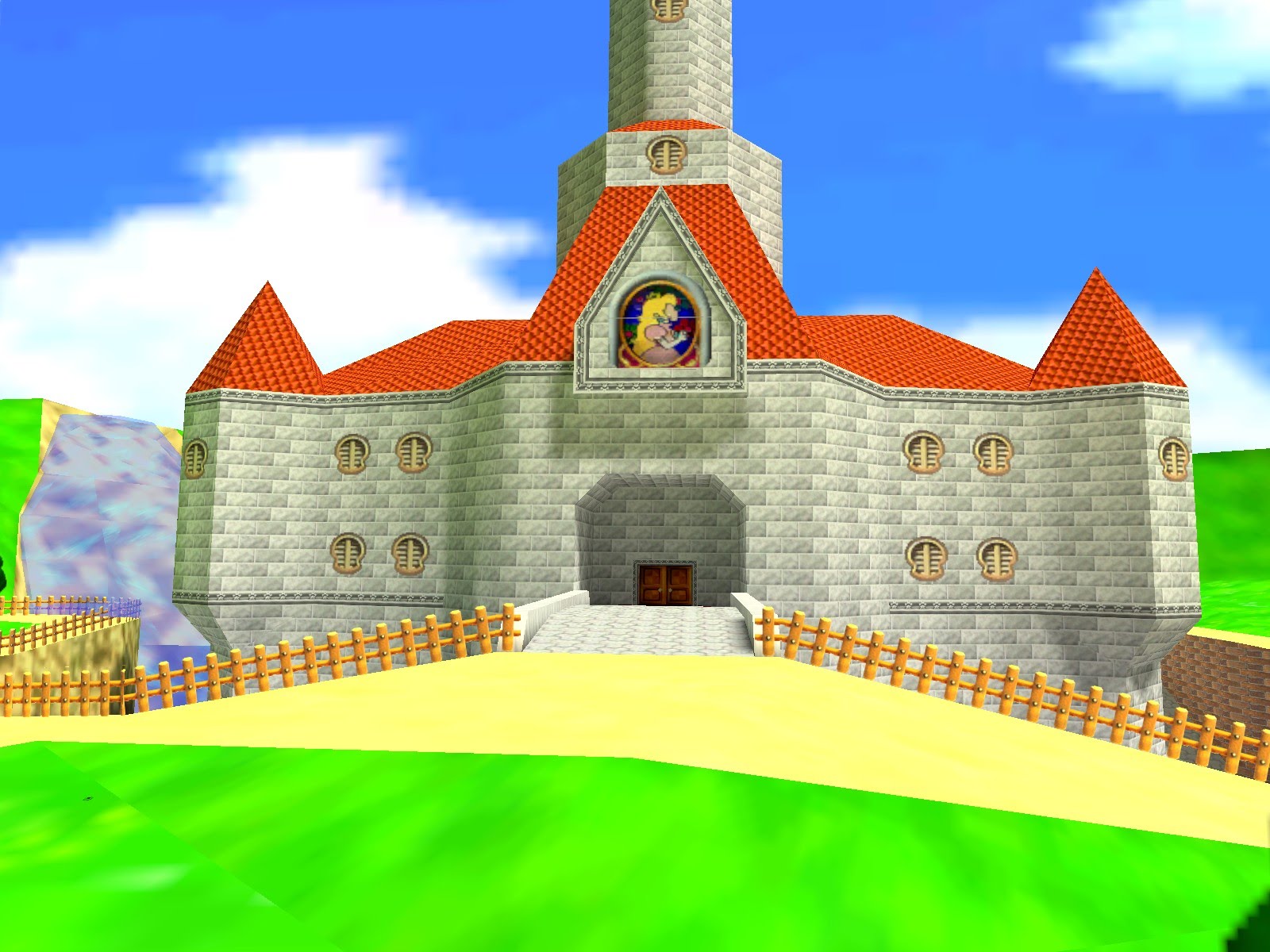 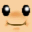 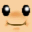 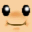 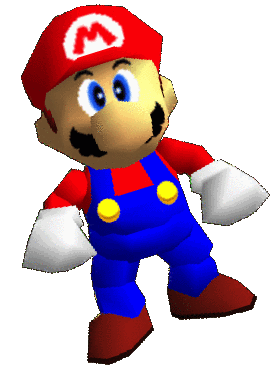 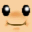 Mama mia its-a toad
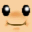 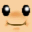 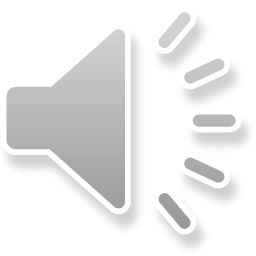 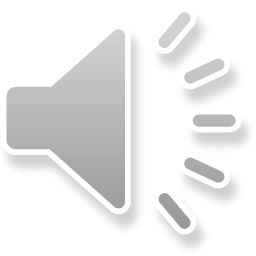 Overview of the Game
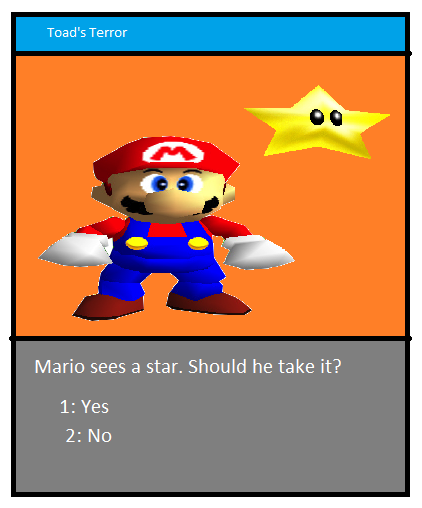 Image (maybe video clip?) relating to current story event
Text area, containing story, description of player’s surroundings and options.
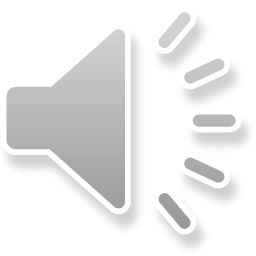 Goals for the Game
1. Finish it!
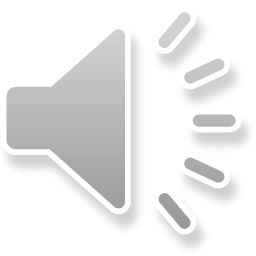 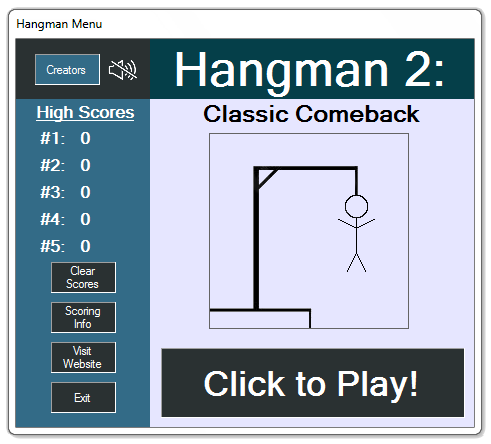 Goals for the Game
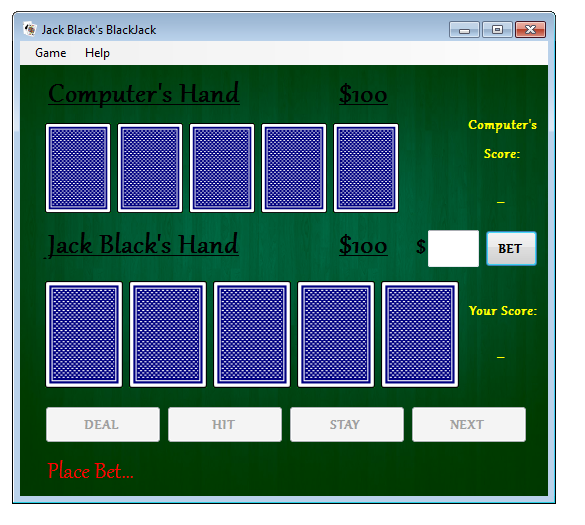 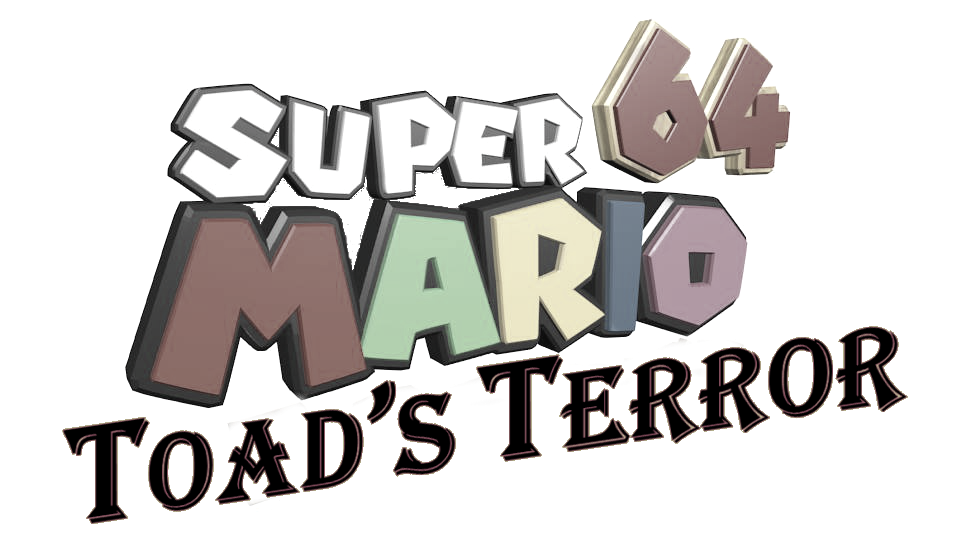 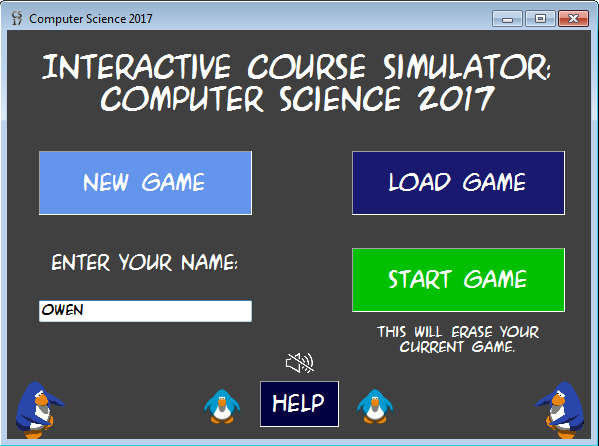 2. Best thing we’ve made so far!
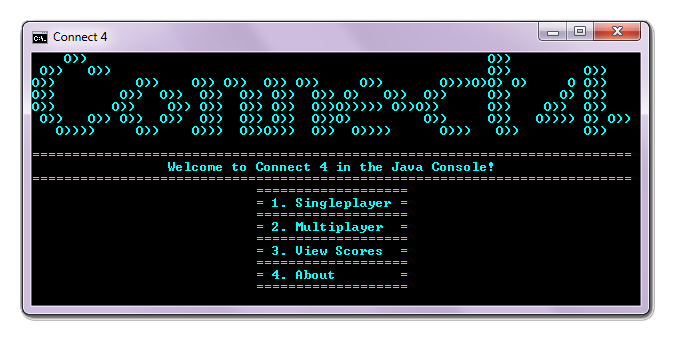 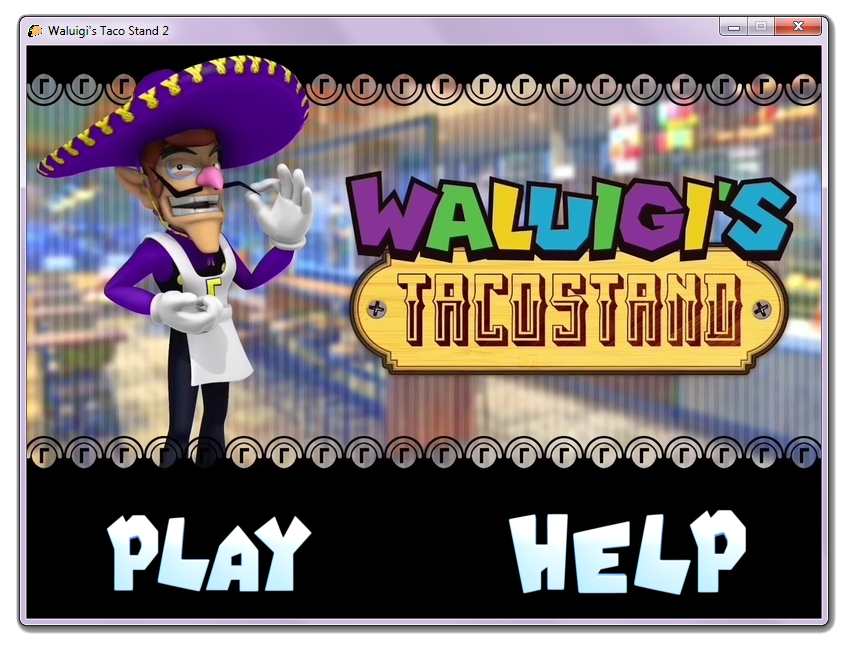 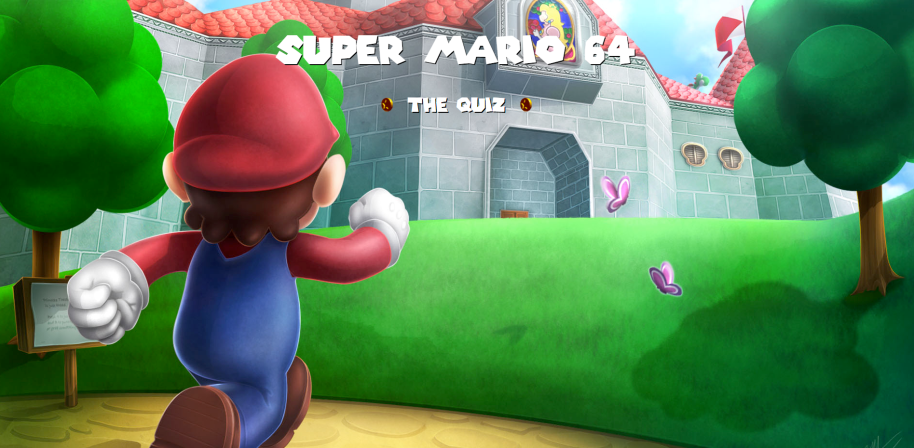 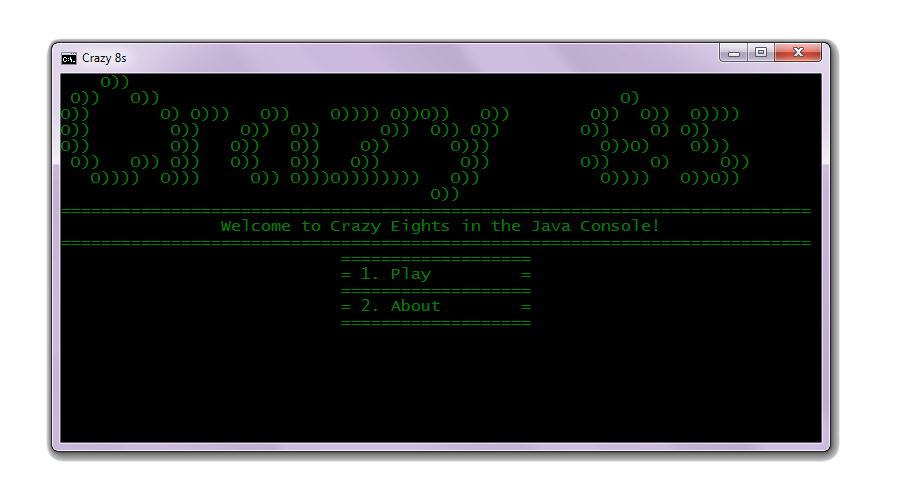 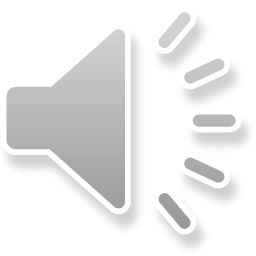 Goals for the Game
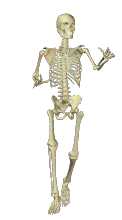 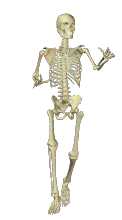 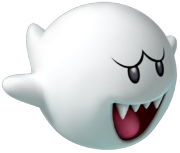 3. Scary!
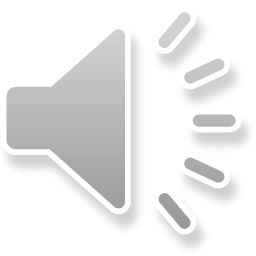 Concerns for the Game
1. Seems a little basic.
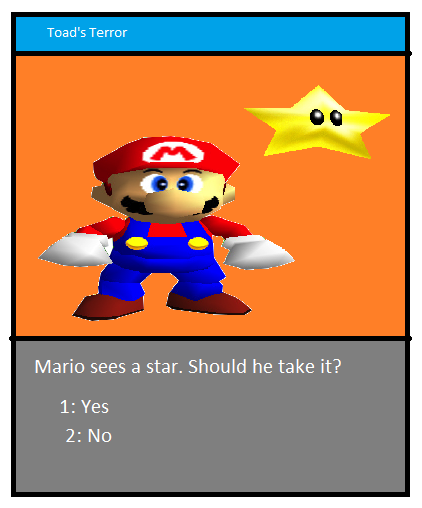 Can be drawn in Paint.
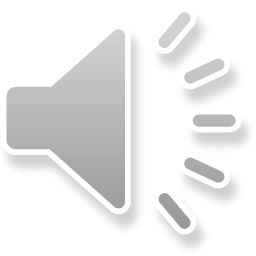 Concerns for the Game
2. Object Oriented Programming is evil
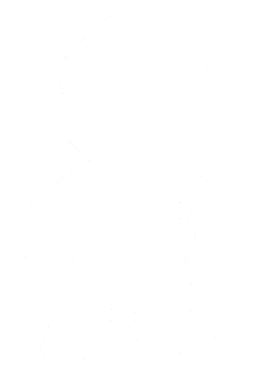 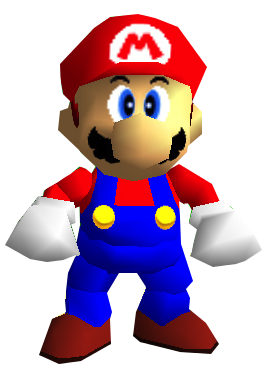 CLASS
OBJECT
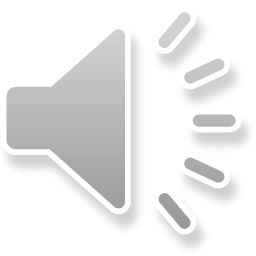 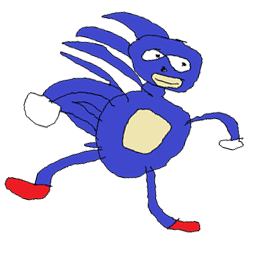 Roles
Owen does most of the code, because he does it fast.






Owen: Lead Programmer
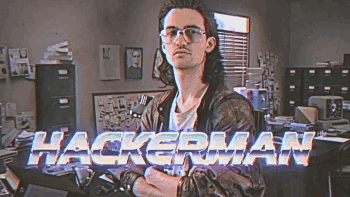 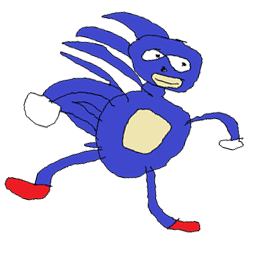 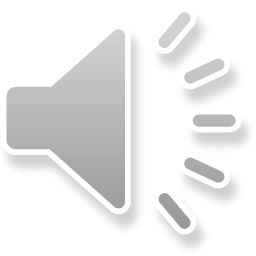 Roles
Kevin does cool stuff, like photoshopping images and creating audio.
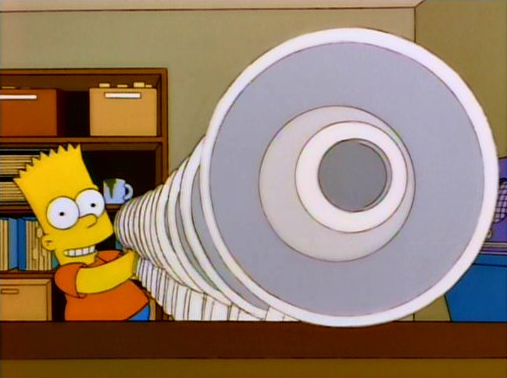 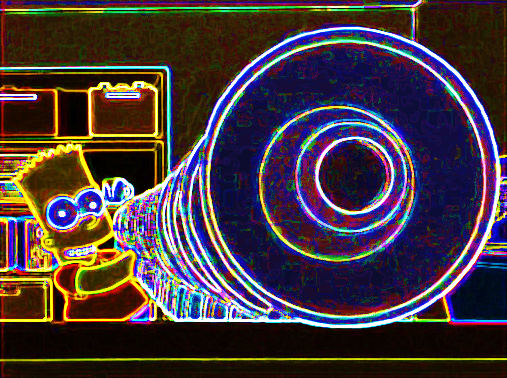 Kevin
Kevin will also come up with most of the story.
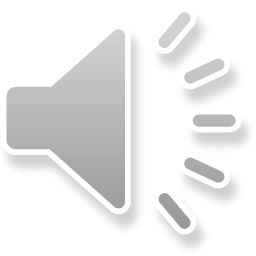 Kevin: Lead Writer and Graphic Designer
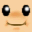 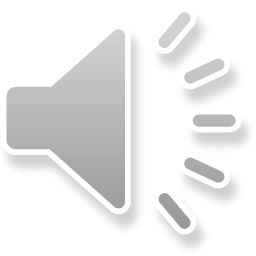